資34
利用限度額の調整
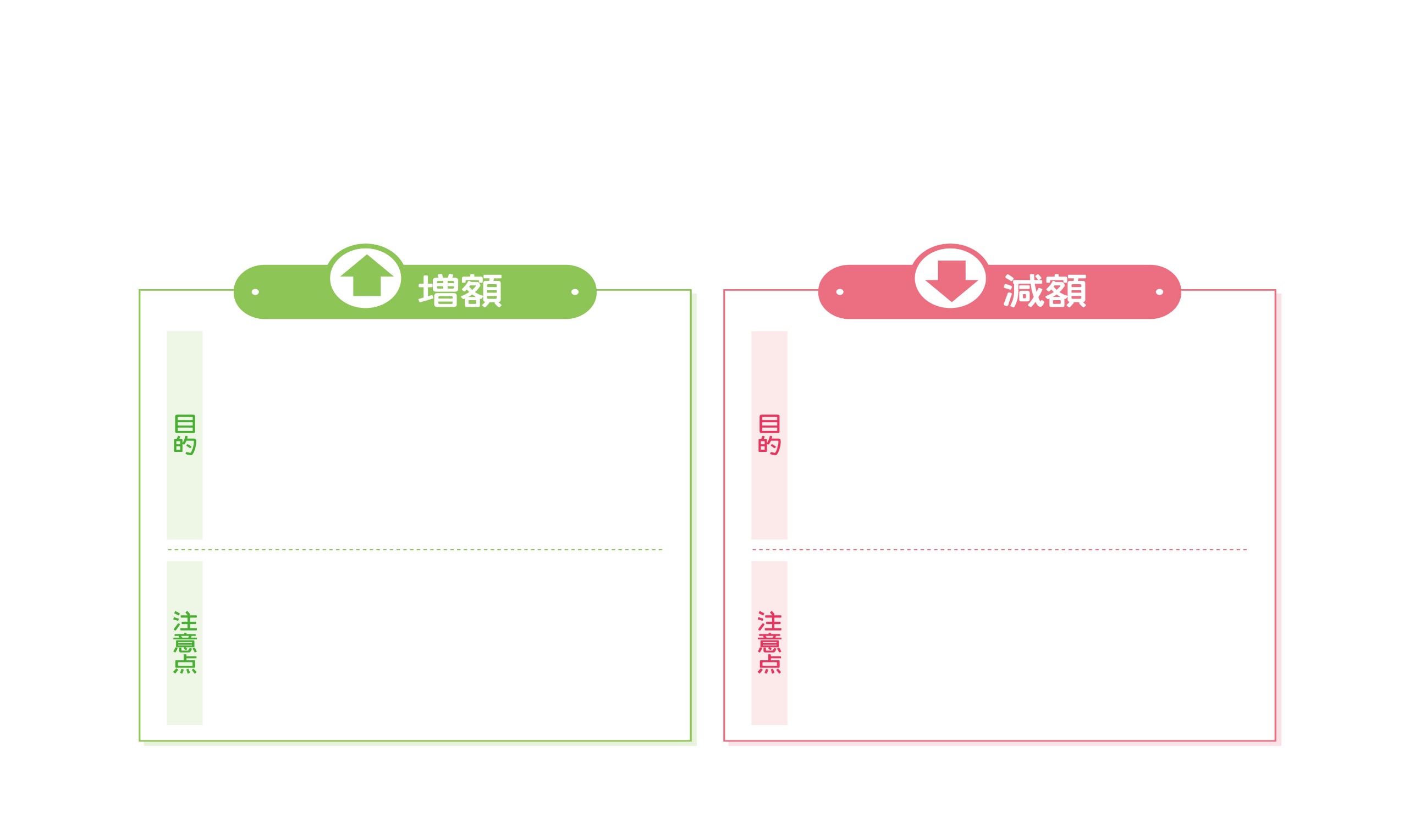 海外旅行でのショッピングのために、
使える枠を一時的に増やしたい。
不正利用に遭った場合の被害を最小限に抑えたい。
結婚で新居の準備に伴う買い物が増えるため、使える枠を一時的に増やしたい。
キャッシングは利用しないので
0円にしたい。
減額後に再度、増額を希望した場合、
その時点での「信用」に応じて
審査が行われるため、
必ずしも認められるとは限らない。
一時的な増額分の支払いは通常１回払い。
必ずしも増額できるわけではなく、利用者の「信用」に応じてカード会社が判断する。
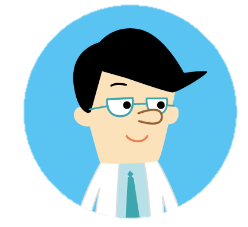 注意点を把握したうえで、調整を行いましょう。